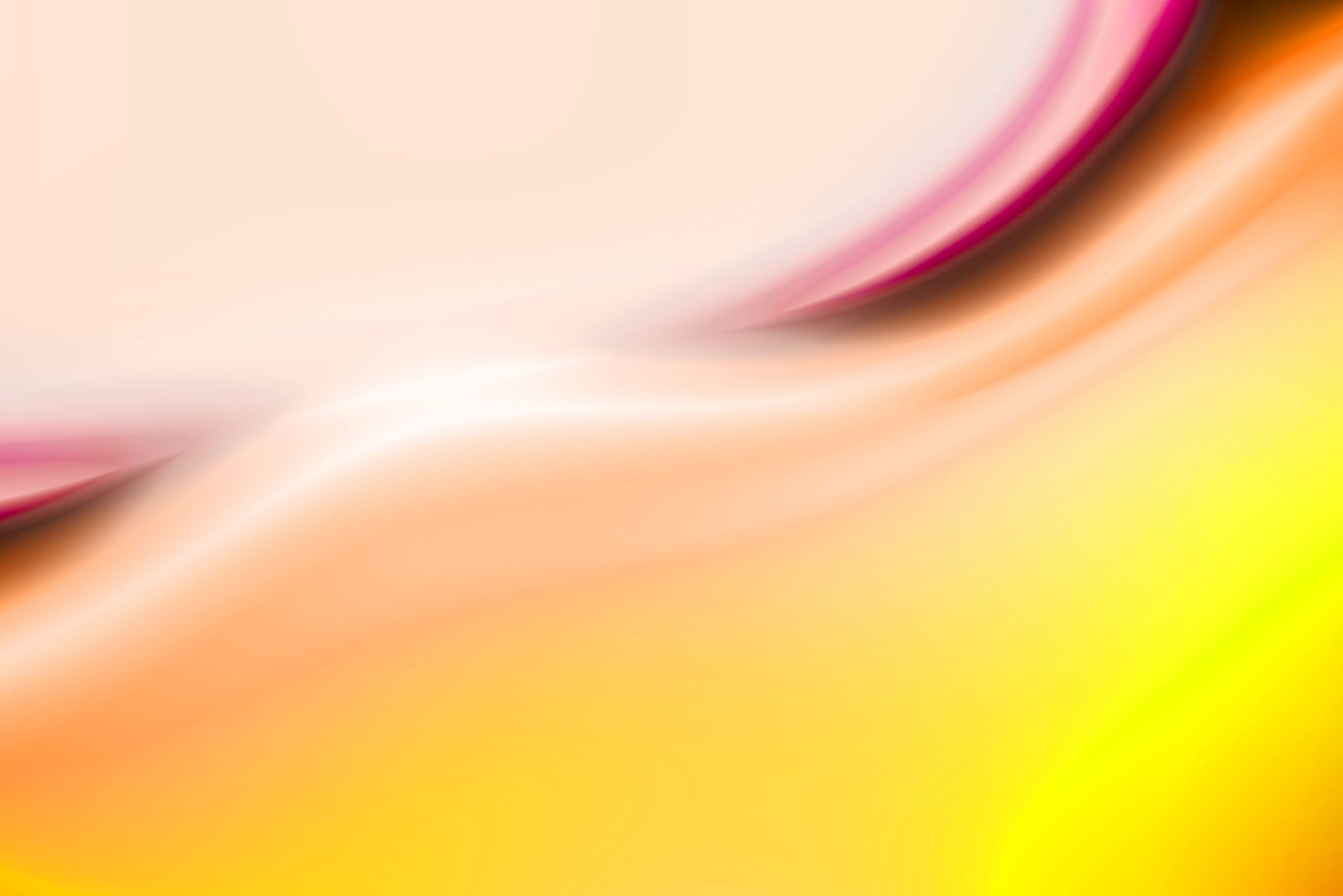 EXPRESSIVE ARTS IN COUNSELING
DR. SUMAYA BATOOL
DEPARTMENT OF PSYCHOLOGY, SU
Expressive arts therapy is a multimodal approach to therapy similar to its cousins drama therapy and music therapy. 
Expressive arts therapy may incorporate writing, drama, dance, movement, painting, and/or music. People utilizing expressive arts therapy are encouraged by a qualified therapist to explore their responses, reactions, and insights through pictures, sounds, explorations, and encounters with art processes. 
A person is not required to have artistic ability to use or benefit from expressive arts therapy.
HISTORY OF EXPRESSIVE ARTS THERAPY
Relatively new in its formation, expressive arts therapy began circa 1970 at the Leslie College Graduate School in Cambridge, Massachusetts. Paolo Knill, a leader in the field, founded the International Network of Expressive Arts Therapy Training Centers and, in 1984, began the ISIS European Training Institutes. Expressive arts therapy was formed as a distinct practice alongside the modalities at the root of its creation. 
It utilizes all expressive modalities such as art, music, drama, and dance therapies. Although expressive arts therapists are not experts in all of these areas (many have multiple proficiencies), they typically possess the sensitivity and ability to grasp the intermodal technique.
EXPRESSIVE ARTS THERAPY PROCESS
Use of the expressive arts multiplies the avenues by which a person in therapy may seek meaning, clarity, and healing. It deepens and transcends traditional talk therapy by acknowledging that each person’s process is unique. While one individual may like talk therapy, another person may prefer to use journaling, movement, art, or a combination of different experiences during therapy.
The accessibility of expressive arts therapy is due to the focus being not on artistic outcomes but rather on the process of creating. A person who utilizes expressive arts therapy is not required to have any artistic ability. Rather, it is through the use of the individual’s senses that the imagination can process, flourish, and support healing. As such, the process is often referred to as “low skill, high sensitivity.”
Each creative arts modality is unique, and the use of each is carefully considered by each expressive arts therapist. For example, journaling might be an appropriate expressive outlet for someone new to therapy. 
On the other side of the spectrum, a person who has already established a strong therapeutic relationship with his or her therapist may appreciate the use of movement or drama. 
Careful use of each modality is determined by the strength, timing, pacing, and readiness of the person in therapy. Different modalities may be used at any point throughout the therapeutic process as needed.
Homework may also be issued for the person in therapy to complete between sessions.
CONDITIONS TREATED WITH EXPRESSIVE ARTS THERAPY
Expressive arts therapy may be used as a part of the treatment strategy for a wide variety of behavioral, emotional, and mental health conditions. These include:

Attention-deficit hyperactivity
Developmental disabilities
Eating disorders
Traumatic brain injury
High levels of stress
Anxiety
Depression
Posttraumatic stress
Chronic medical illnesses
Social challenges
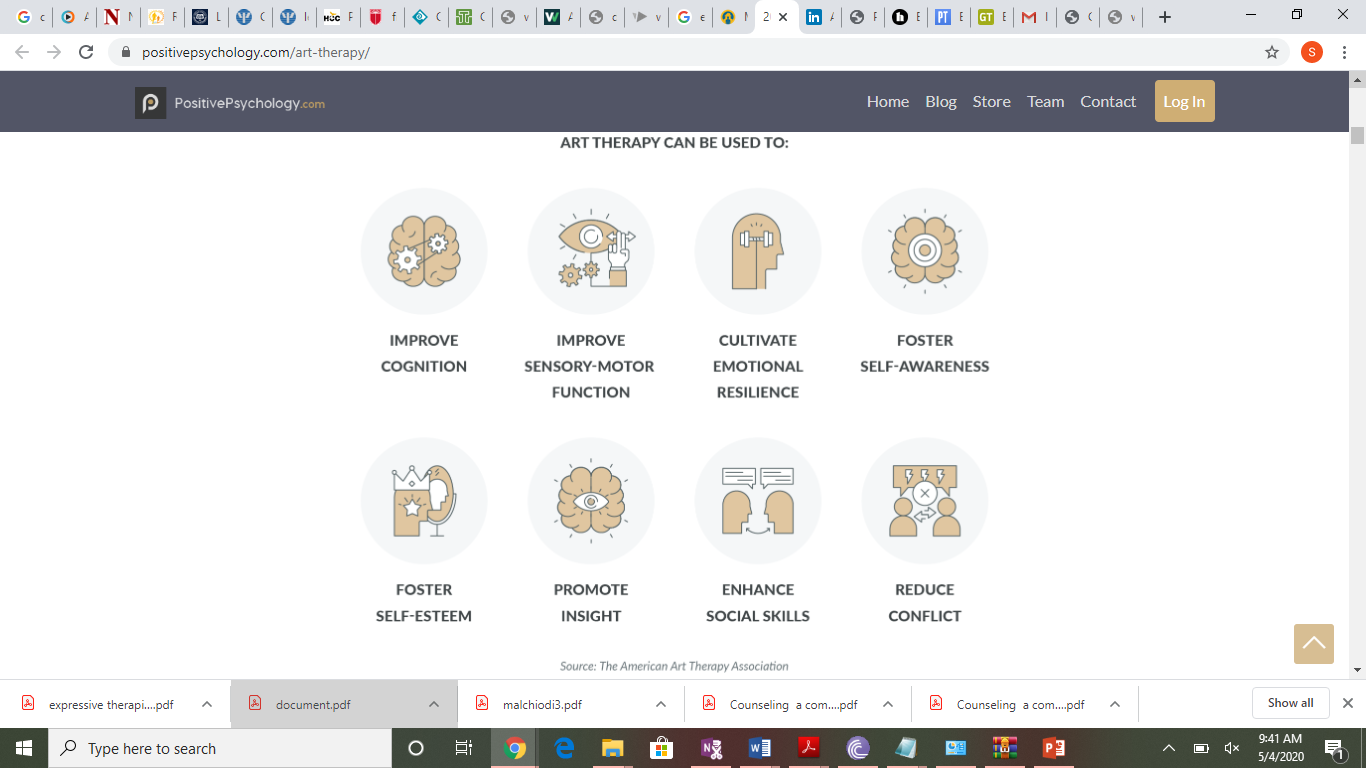 EXPRESSIVE ARTS THERAPY TECHNIQUES
Many definitions of expressive arts therapy mention its use of distinct features such as music, movement, play, psychodrama, sculpture, painting, and drawing. If necessary, though, therapists may choose to combine several techniques in order to provide the most effective treatment for the individual in therapy.
Popular therapeutic approaches may involve the use of various drawing and art techniques, including:
Finger painting
The squiggle drawing game (sometimes used in other therapeutic approaches, especially with children)
Mask making
The blob and wet paper technique
The kinetic family drawing technique
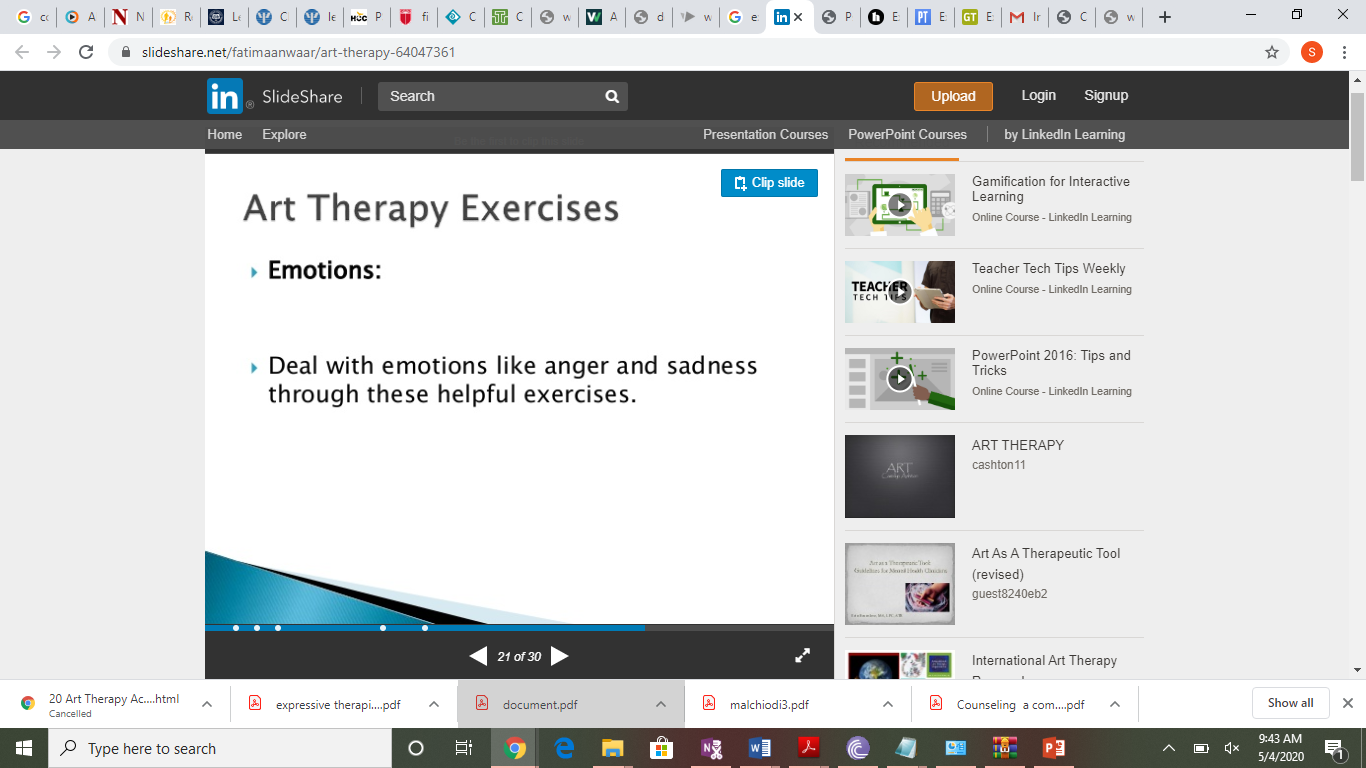 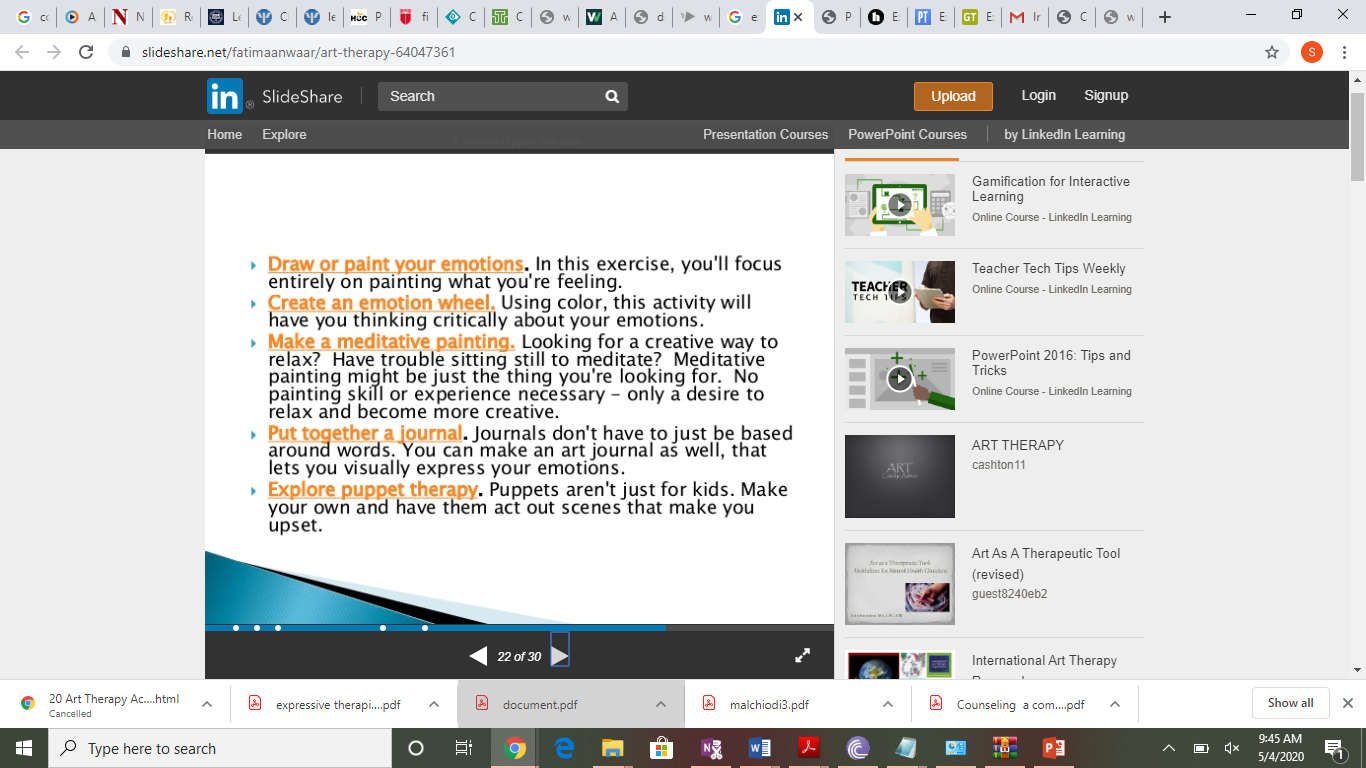 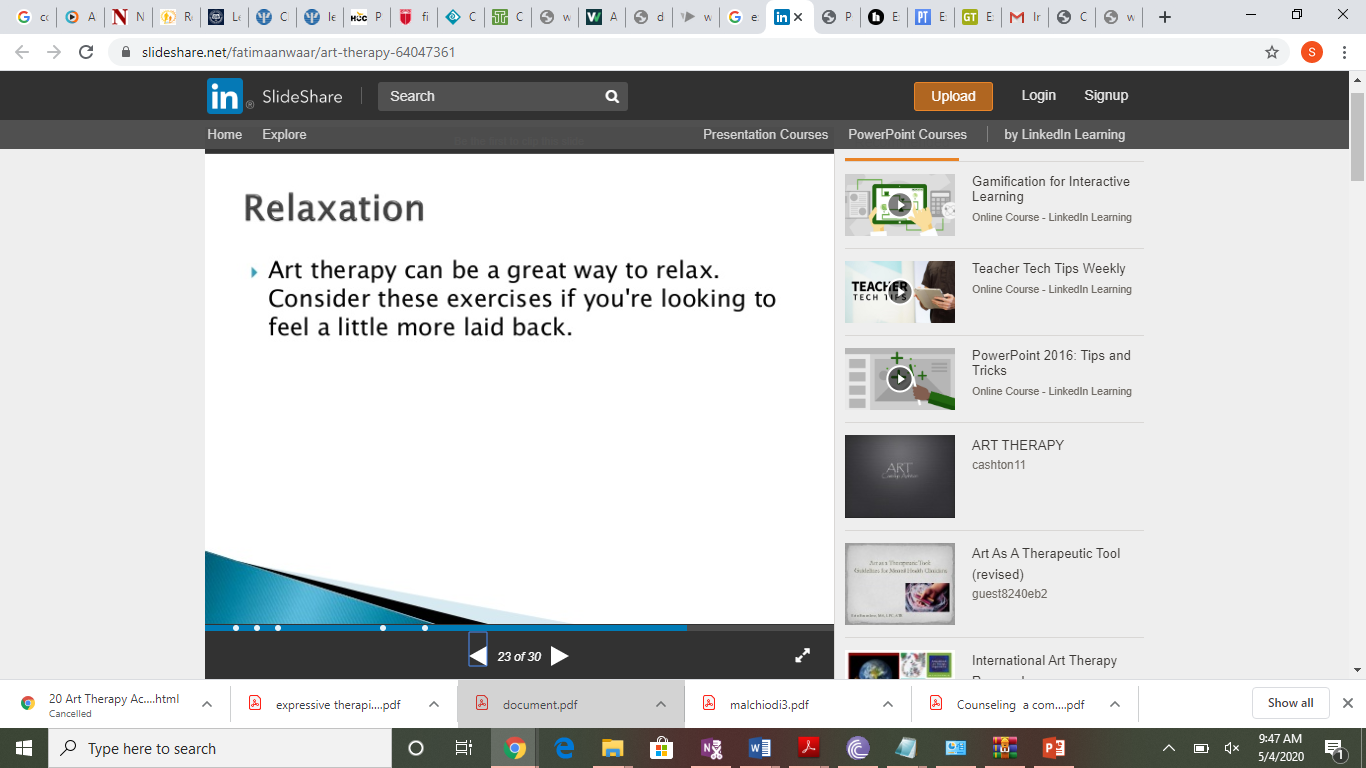 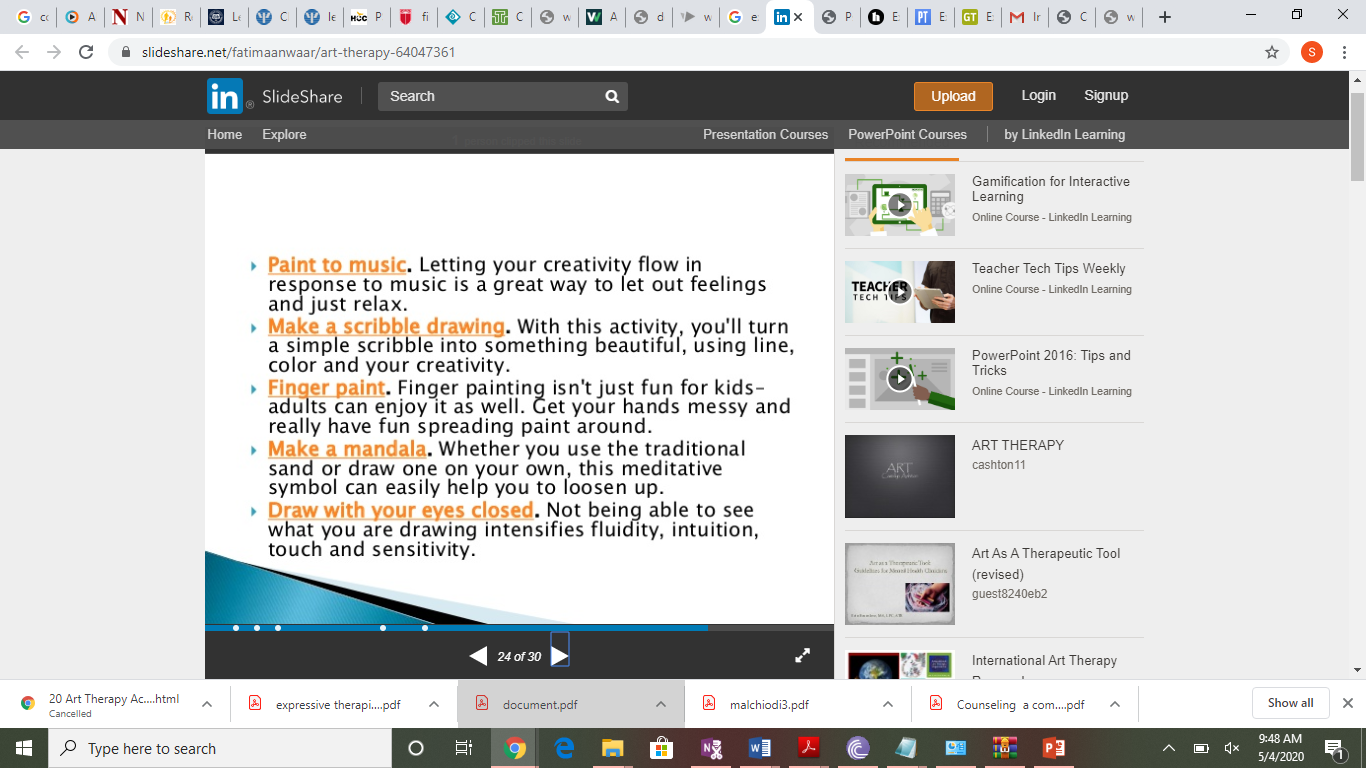 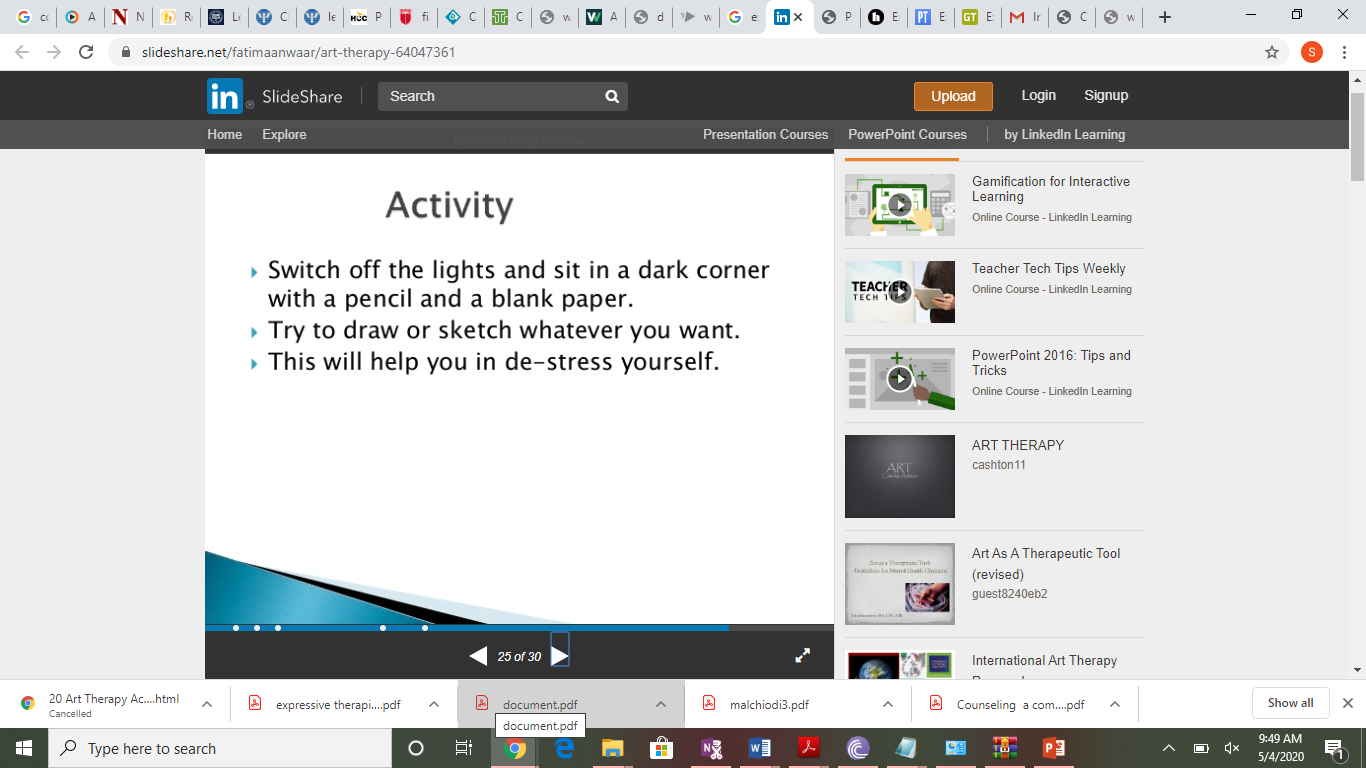 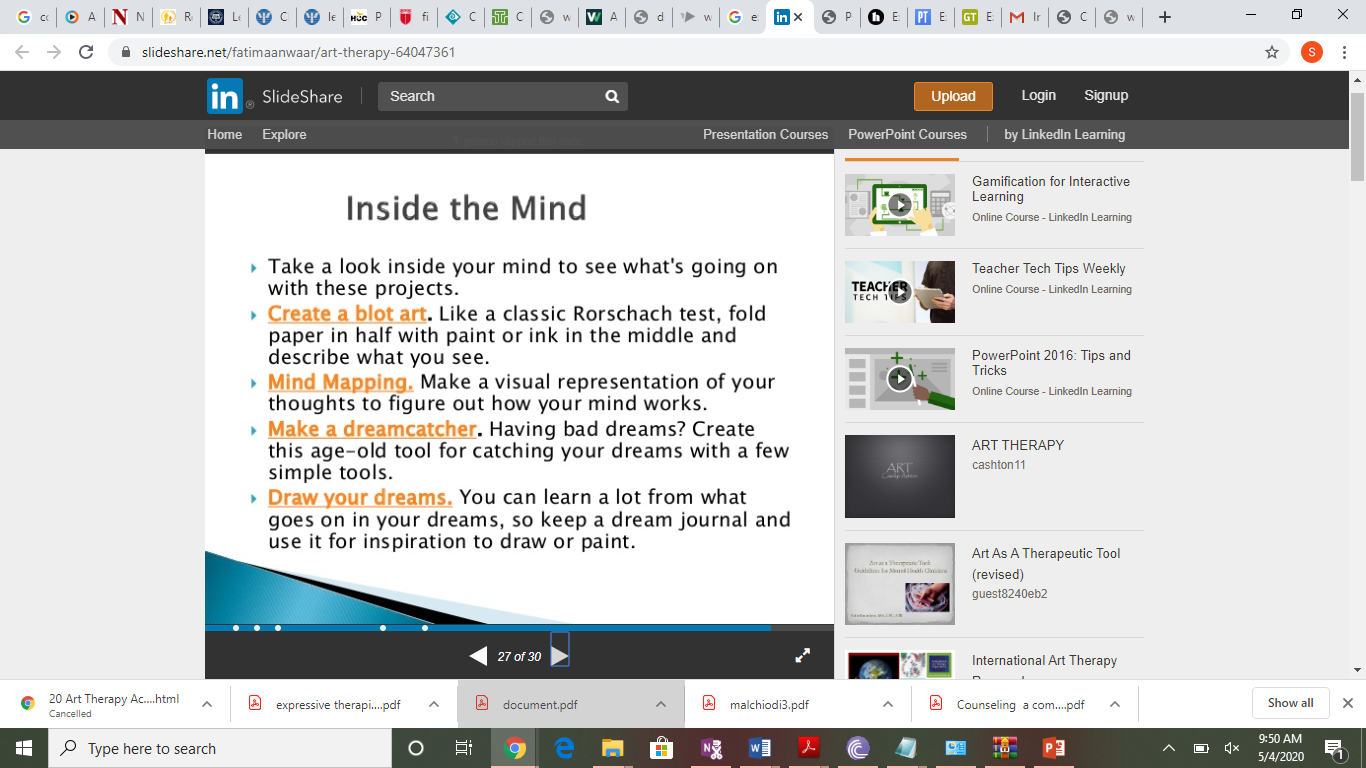 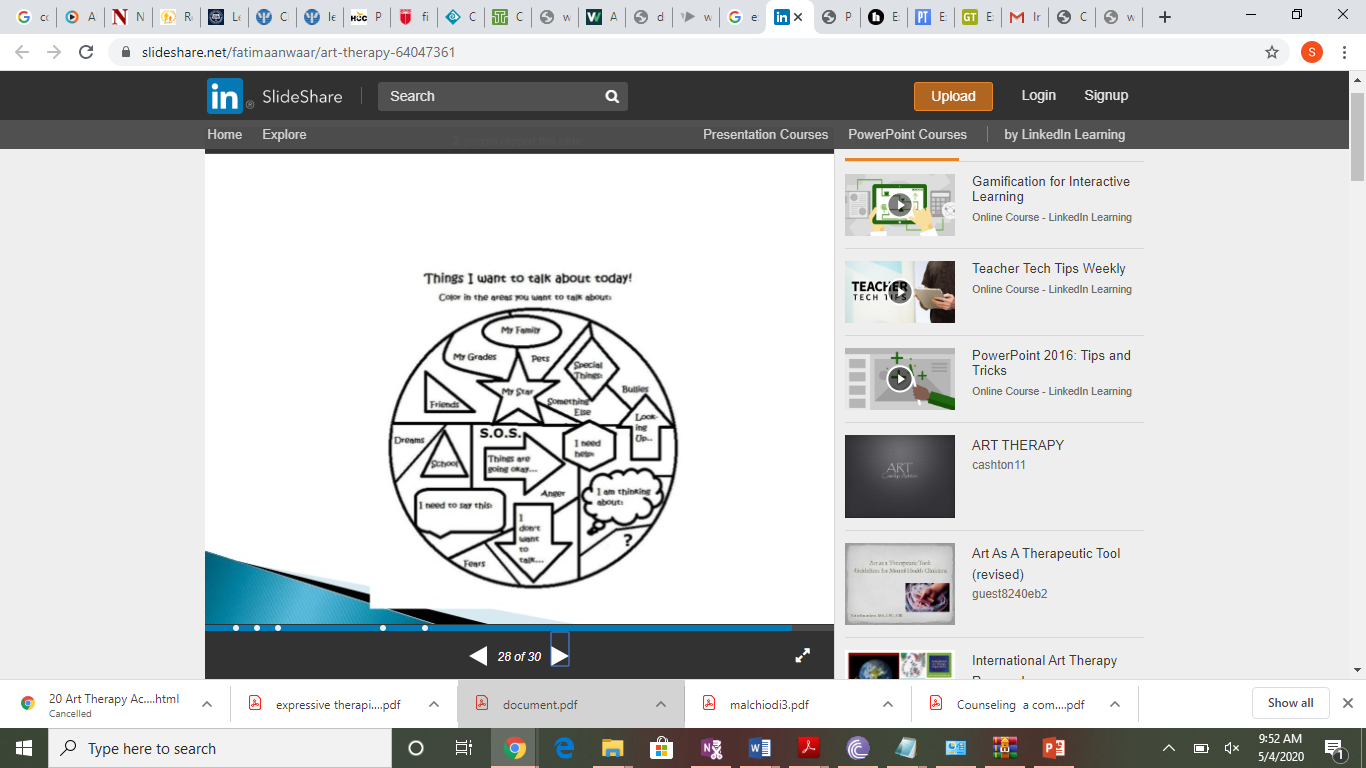 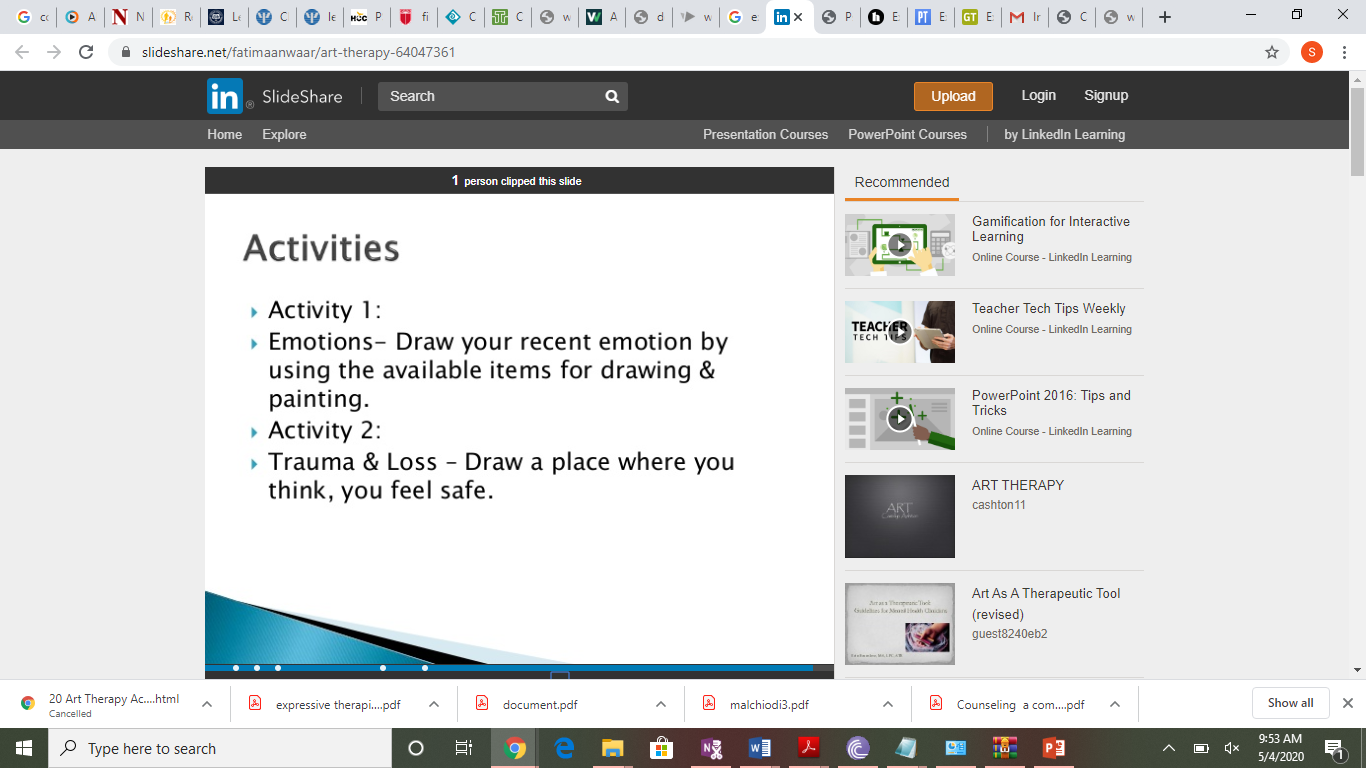